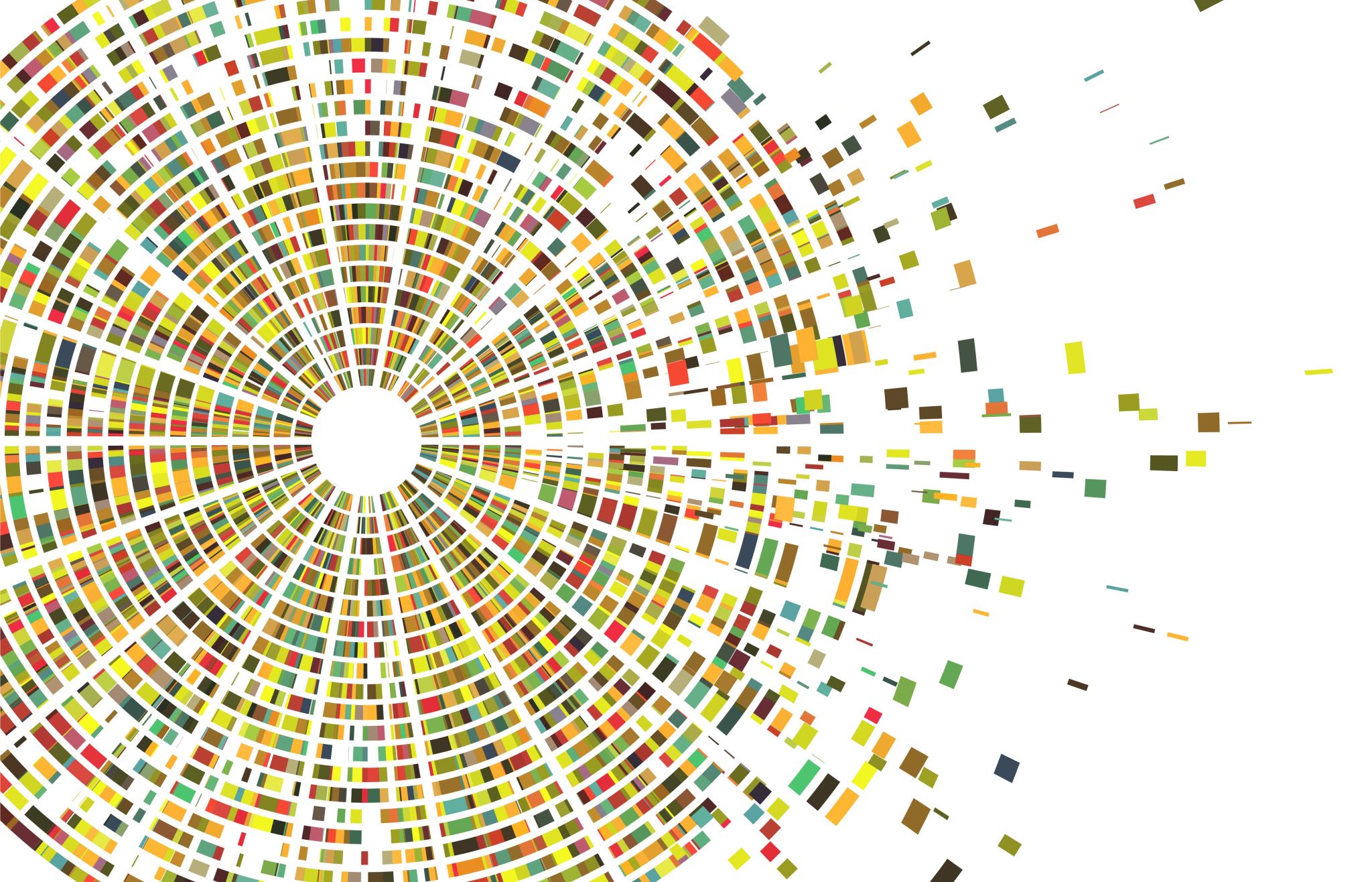 Die Wortarten 2
Adverb und Verb
Landesbildungsserver B.W. – www.deutsch-bw.de
Das Adverb
Das Adverb gibt nähere Informationen zur Tätigkeit, zum Verb. 
Wir unterscheiden zwischen einem
lokalen
Adverb
kausalen
Adverb
modalen
Adverb
temporalen
Adverb
Landesbildungsserver B.W. – www.deutsch-bw.de
Das Adverb
Das Adverb gibt nähere Informationen zur Tätigkeit, zum Verb. 
Wir unterscheiden zwischen
einem temporalen Adverb, das den Zeitpunkt der Handlung angibt (wann geschieht es)
Ich gehe morgen ins Freibad.Wir haben heute wieder viel Hausaufgaben, deshalb fange ich jetzt damit an. 
einem lokalen Adverb, das den Ort der Handlung angibt (wo geschieht es) 
Ich habe ihn dort gesehen.Ich fühle mich hier wie zuhause.Es muss doch irgendwo sein.
Landesbildungsserver B.W. – www.deutsch-bw.de
Das Adverb
Das Adverb gibt nähere Informationen zur Tätigkeit, zum Verb. 
Wir unterscheiden zwischen
und einem modalen Adverb, das die Art und Weise, wie etwas gemacht wird, angibt
Ich habe ihm gerne geholfen.Er stürzte sich kopfüber ins kalte Wasser.Ich habe mich heimlich aber doch über sein Missgeschick gefreut. 
sowie einem kausalen Adverb, das den Grund für einen Sachverhalt oder eine Handlung angibt (warum).
Ich habe ihm sicherheitshalber einen Mantel gegeben.Er stürzte sich meinetwegen ins kalte Wasser.Die Katze ist umständehalber in gute Hände abzugeben...
Landesbildungsserver B.W. – www.deutsch-bw.de
Das Adverb
Einige Adverbien lassen sich steigern:
In der Schule fühle ich mich gut / wohl, 
aber zu Hause fühle ich mich besser / wohler.

Manchmal muss man hierbei auch das Adverb austauschen: 
Ich gehe gerne in die Schule,aber lieber gehe ich ins Freibadund am liebsten gehe ich in Urlaub.
Landesbildungsserver B.W. – www.deutsch-bw.de
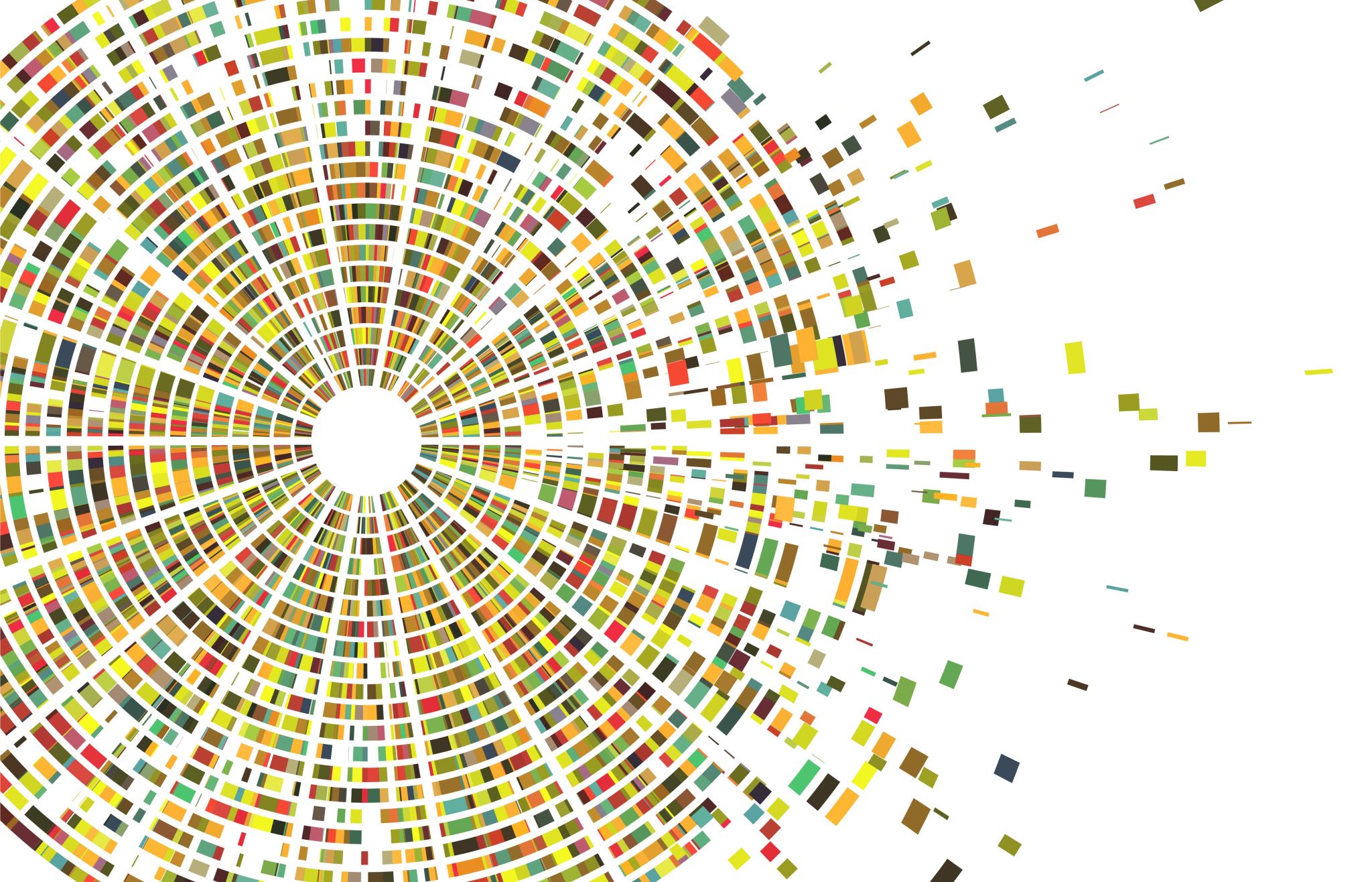 Das Verb
Kennen und unterscheiden
Landesbildungsserver B.W. – www.deutsch-bw.de
Das Verb
Bei den Verben unterscheiden wir zwischen Vollverben und Hilfsverben.
Verben kann man konjugieren, das heißt 
an die Person (1. bis 3. Person)
die Zahl (Singular/Plural) 
und die Zeit (Gegenwart, Vergangenheit, Zukunft) 
anpassen.
Landesbildungsserver B.W. – www.deutsch-bw.de
Das Vollverb
Das Vollverb kann alleine stehen und gibt die Tätigkeit im Satz an. 
Ich gehe nach Hause.Wir schreiben einen Aufsatz. 
Es gibt schwache und starke und gemischte Verben. 
Die schwachen Verben werden regelmäßig gebildet (Verbstamm bleibt unverändert): 
lachen- lachte – gelacht
Die starken Verben werden unregelmäßig gebildet (Mit Ablaut): 
nehmen – nahm – genommen
Die gemischten Verben werden mit Ablaut gebildet und bilden das Präteritum mit –te:
denken – dachte - gedacht
Landesbildungsserver B.W. – www.deutsch-bw.de
Das Vollverb
Das Vollverb kann alleine stehen und gibt die Tätigkeit im Satz an. 
Ich gehe nach Hause.Wir schreiben einen Aufsatz. 
Es gibt schwache und starke und gemischte Verben. 
Die schwachen Verben werden regelmäßig gebildet (Verbstamm bleibt unverändert): 
lachen- lachte – gelacht
Die starken Verben werden unregelmäßig gebildet (Mit Ablaut): 
nehmen – nahm – genommen
Die gemischten Verben werden mit Ablaut gebildet und bilden das Präteritum mit –te:
denken – dachte - gedacht
Landesbildungsserver B.W. – www.deutsch-bw.de
Das Vollverb
Vollverben können im Aktiv (Tätigkeitsform) oder im Passiv (Leideform) stehen. 
Hier handelt das Subjekt des Satzes, das Subjekt ist aktiv tätig. 
Der Arzt operiert Peter am BlinddarmIch repariere das Fahrrad. 
Hier handelt das Subjekt des Satzes nicht, sondern es geschieht etwas mit ihm. Das Subjekt ist passiv, an ihm wird gehandelt. 
Peter wurde am Blinddarm operiert.Das Fahrrad wird repariert.
Landesbildungsserver B.W. – www.deutsch-bw.de
Das Vollverb
Verben können im Indikativ (Wirklichkeitsform) oder im Konjunktiv (Möglichkeitsform) stehen.

Indikativ
Wir kommen dich heute noch besuchen, wenn wir die Hausaufgaben gemacht haben.Dieses Spiel dürfen wir nicht verlieren. 

Konjunktiv
Wir kämen dich heute noch besuchen, wenn wir nicht so viel Hausaufgaben hätten.Dieses Spiel dürften wir eigentlich nicht verlieren.
Landesbildungsserver B.W. – www.deutsch-bw.de
Das Hilfsverb
Zu den Hilfsverben zählen wir die Modalverben (müssen, dürfen, können, sollen, wollen) und Verben, die eine Spezialfunktion haben (sein, werden, haben) und zum Beispiel zum Bilden der Zeiten verwendet werden.
Das Hilfsverb
Sein, werden, haben
Beispiel sein :Ich bin geschwommen. (Perfekt).Sie waren bereits nach Hause gegangen (Plusquamperfekt), bevor der Sturm losbrach. 
Beispiel haben :Ich habe dich gesehen. (Perfekt)Sie hatten das Spiel bereits aufgegeben (Plusquamperfekt), als Marcel plötzlich den Anschlusstreffer erzielte.
Beispiel werden :Ich werde dich morgen besuchen. (Futur I)Ich werde dich besucht haben, bevor du nach Hause kommst. (Futur II)
Das Hilfsverb
Modales Hilfsverb
Das modale Hilfsverb - müssen, dürfen, können, sollen, wollen -  bestimmt, wie man etwas macht (z.B. unter Zwang: müssen oder sollen, mit Erlaubnis: dürfen, aus eigenem Antrieb: wollen ...)
Ich will jetzt gehen. (eigener Wunsch)Ich muss jetzt gehen. (Zwang)Ich kann jetzt wieder gehen. (Fähigkeit, z.B. nach einem Beinbruch)Ich darf wieder schwimmen. (Erlaubnis, z.B. nach einer Krankheit)